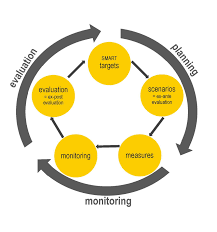 Monitoring and  Evaluating the Health Program
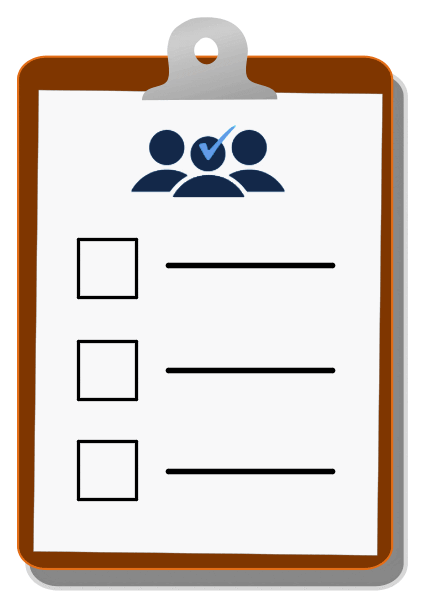 Dr. ABM Alauddin Chowdhury
Learning Outcomes
The meaning of monitoring and evaluation (M&E)
Helpful way to distinguish between M and E 
Different Levels of Monitoring
Who benefits from M&E?
Useful definitions for M&E
Some pitfalls to avoid
Informal evaluation questions
Basic Steps of Evaluation
Monitoring and evaluation
Monitoring and evaluation are essential management tools which help to ensure that health activities are implemented as planned and to assess whether desired results are being achieved.
The meaning of monitoring and evaluation (M&E)
Monitoring and evaluation (M&E) are the techniques we use to find out how well our health programme is achieving what it set out to do. We will originally have set objectives, i.e. the results we are aiming to achieve. 
M&E enables us to see how effectively we have reached those objectives. The techniques of M&E are one way to measure success, but other measures of success may be just as important.
What is Monitoring?
Although M&E are bracketed together and are often confused, each has a specific meaning. 
Monitoring refers to ongoing assessment of our progress. It should be set up as part of our routine programme management and is ideally done by both programme and community members together. 
It uses the record systems we have built into the programme.
What is Evaluation?
Evaluation refers to a systematic review of the programme outcomes and impact often at the end of a funding cycle. 

It often involves an outside evaluation team.
Monitoring:
1.To provide concurrent feedback on the progress of activities 
2.To identify the problems in their implementation
3.To take corrective action

Evaluation: 
1. To assess whether the desired results of   a program have been achieved 
2. if not how it should be redesigned
Helpful way to distinguish between M and E :
One helpful way to distinguish between M and E is that 
MONITORING ASKS THE QUESTION 
    ‘Are we doing things right?’, 
       & 
EVALUATION ASKS 
    ‘Are we doing the right things?’. 
If monitoring is carried out well, evaluation will be easier.
Monitoring
1.It helps in setting norms of performance

 2.It helps in measuring level of performance

 3.It helps in comparing performance level with standards or norms

 4.It helps in identifying deviations and explain the reasons for the deviation for taking necessary corrective action
Objectives The COVID‑19 M&E Framework
Objectives The COVID‑19 M&E Framework aims to assess performance and to provide recorded information to support analysis of progress against the SPRP1 and the related SPRP Strategy Update.
The main objective is to establish and maintain a set of global and country indicators to support: strategic thinking, operational tracking, real-time evidence-based decision‑making, and to ensure advocacy and transparency between donors, UN agencies, and partners involved in the response. This will allow WHO, other UN agencies, and partners to track progress against goals and to correct approaches and actions should this be necessary.
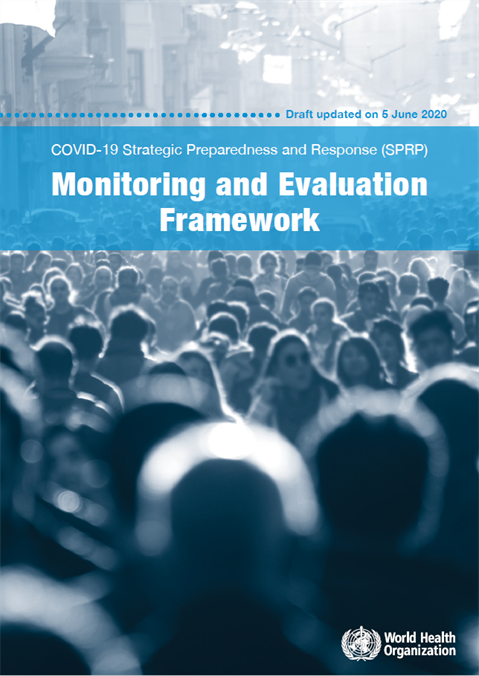 The specific objectives are to:
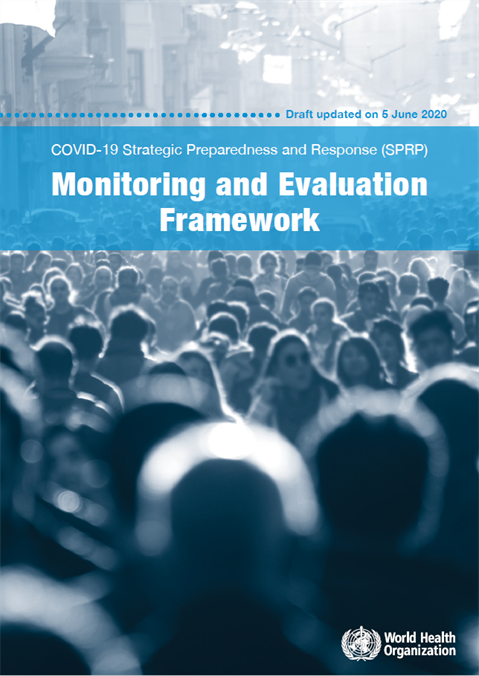 Monitor COVID‑19 response activities by measuring key input, output, and outcome indicators at both global and country levels;
Produce systematic assessments and analyses of response activities;
Compare activity results against the epidemiological progression of the pandemic;
Help the prioritization of response activities and inform decision-making amongst all partners;
Support and accelerate transparency and information sharing;
Support preparedness and response planning;
Produce evidence for operational reviews andlessons learned
Different Levels of Monitoring
Managers at top level
They have to develop health plans based on objectives, goals, devise strategy and allocate necessary resources
Managers at the middle level
They are more concerned with whether they are getting desired output from the inputs that are being utilized
Managers at the operational level
They have to supervise actual operations and to ensure that planned activities are being carried out as per  schedule
Who benefits from M&E?
1. The programme itself

We often start with good ideas and ambitious objectives. As time goes on, these may get lost in day-to-day activities or problems.
M&E can highlight whether the programme is still on the right road, how far it has travelled, and how far it still has to go. In this way M&E forms part of the planning cycle. 
Regular monitoring will also identify problems early so they can be corrected, and improvements can be suggested.
Evaluation helps everyone to see what they are doing and where they are going.
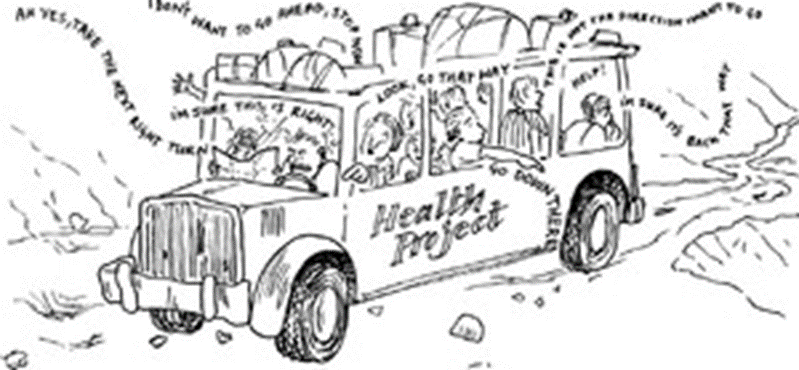 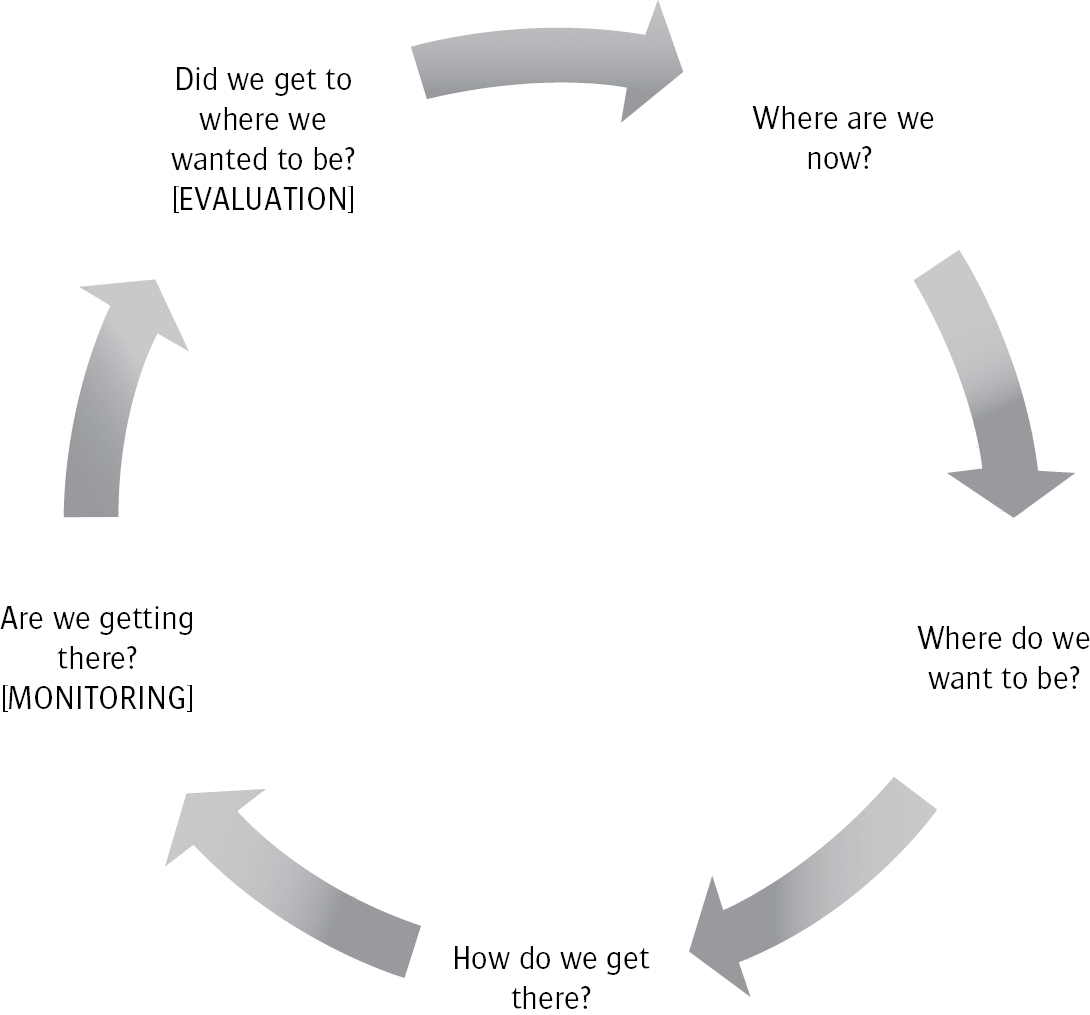 The Planning Cycle showing the roles of M&E.
2. The community
M&E helps the community to see how the programme is working, and shows the benefits it is bringing. Community members will work with us in this process. 
We will also regularly feed M&E reports back to the community as a means of promoting understanding of the whole process. 
Findings and results will need to be presented in such a way that the community sees the benefits (and problems) and is motivated to participate in improvements
3. Donors, sponsors and a wider audience
In practice, evaluations are often carried out because donors want confirmation that their money is being well spent. But all stakeholders—programme, community, donors, and government—should benefit from evaluation if it is well planned and carried out.

An evaluation showing good results can help our programme to become better known and a model for other programmes. 

We can use Twitter, Facebook and other forms of social media to make findings known to wider audiences. If it uses a rigorous methodology it can be published to share the learning and raise the profile of the programme.
4. Government
Governments may want to know what results the programme is achieving and whether it is reaching district and national targets. If we are involved in specific programmes, e.g. End TB, Roll Back Malaria, their co-ordinators will need our results.
 
Civil society organizations involved in community-based health care (CBHC) are often able to achieve more effective results at community level than government. Evaluation should enable us to demonstrate this and increase our credibility. 

In turn, this will enable CBHC as part of civil society to be entrusted with more health tasks in national health programmes, which will be to everyone’s benefit.
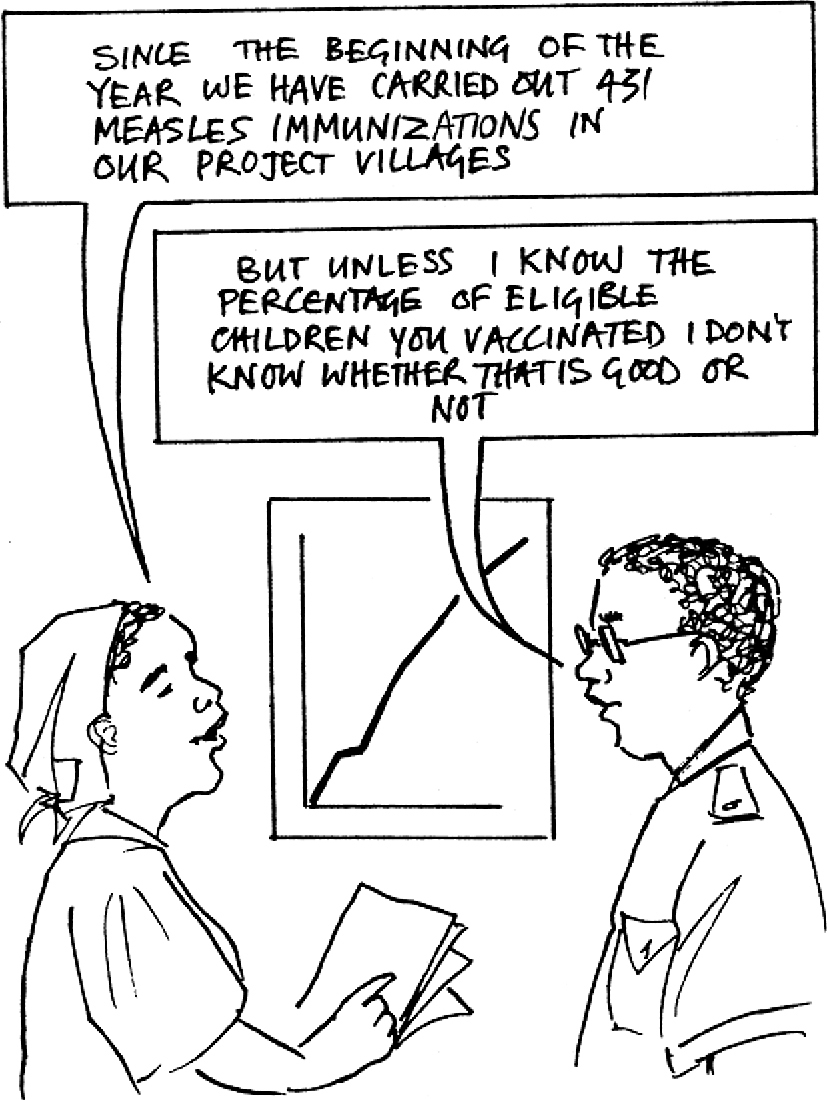 Figure:
Know the percentages
Useful definitions for M&E
Activities: 
What is actually done
● Building wells
   Hygiene education.
Evaluation: 
An assessment, at a specific time, of a programme’s outcomes and impact
 ● How water use in the village has changed.
 ● How the wells have influenced household hygiene and sanitation.
Useful definitions for M&E
Monitoring: 
Continuous process to record, reflect and use information regarding progress
   ● Use of resources, activities completed, progress towards programme objectives.
Useful definitions for M&E
Indicators: 
Evidence or signs that change has taken place
1. Quantitative indicators are those that can be measured or counted
● Number of people using the wells.

2. Qualitative indicators are those gained by observation
● Local people’s views about the wells.
Useful definitions for M&E
Goals: 
Long-term aims for impact
● To improve health in target population.

Objectives: 
Results the programme is expected to achieve
● To increase the amount of clean water used in village households.
Useful definitions for M&E
Inputs: 
Physical and human resources used within the programme
● Tools, bricks, labour.

Outputs: 
What is produced as a result of completed activities
● Functional village wells.
Useful definitions for M&E
Impact: 
Long-term and sustainable change resulting from an activity
● Long-term improvements in the health of local people, social relationships in the village, and the position of women.
Outcomes:
 The effect on the original situation due to the programme
● Increase in health through fewer households experiencing water- and hygiene-related illnesses.
Some pitfalls to avoid
Monitoring too little

Many programmes go from year to year without M&E. Annual reports are still written, with patient numbers, immunizations and procedures carried out. Such figures may accurately record the activity being carried out, but have little to say whether the programme is effective or meeting its objectives.

In practice it is quite easy for a programme to get ‘out of control’. It is easy to become overwhelmed by challenges and needs; record systems and reports can turn into a nightmare. Obviously, any lack of quality in reporting or recording information is serious and we need to act, including being honest with any agency that is helping to fund the programme.
Some pitfalls to avoid
Monitoring too much
Some programmes go to the opposite extreme, which can happen especially if they are very bureaucratic or run by managers interested in statistics. Collecting figures and producing good reports becomes more important than working for long-term improvements in the community.

Sometimes programmes are required to provide huge numbers of reports. This happens particularly if they are involved in special programmes such as EPI (immunization), End TB, or Roll Back Malaria. We must therefore ask donors to request only vital information, and we should only agree to evaluations that are genuinely useful for the programme. Programmes should clearly negotiate with donors, and consider refusing funding if it is tied to a very heavy monitoring schedule or to many new indicators.

Note that the quality and value of M&E decreases with every additional indicator, while the cost in terms of money, time and distraction increases. Thus, the role of a programme manager is to resist adding indicators. One suggestion is that indicators should be reviewed every year for usefulness and any ineffectual or burdensome ones discarded.
Some pitfalls to avoid
Ignoring the needs and opinions of the poor
When we gather qualitative information, the articulate and well-off usually do most of the talking, while the poor may have less chance to express their views. The process of identifying those who do and don’t benefit is known as ‘equity-based disaggregation’, a term often used by donors. Sometimes the overall health of a community improves but the health of the most vulnerable stays the same, or worsens. We can monitor this by keeping separate figures for different socio-economic groups. Similarly, we can keep separate figures for men and women, or for different language groups, or for those living with disability. We will need to think carefully about the most appropriate categories to use for our situation. Most importantly, we must ensure that any evaluation considers the impact of the programme on those in the community who are the most marginalized.
We should also be aware of the term ‘cross-cutting themes’ or ‘cross-cutting issues’ in evaluation. Many large donors identify certain cross-cutting themes that should be integrated into project design and evaluation.6 Typical themes are gender, equity, inclusion, disability, environmental sustainability, etc. Even if cross-cutting issues are not part of our programme’s funding requirements, it is often useful to assess what cross-cutting issues are most important in terms of the community’s health, then apply these to the programme’s objectives, and measure them effectively.
Some pitfalls to avoid
Results of the evaluation are used wrongly or not at all
If an evaluation produces negative findings, these should be shared fully with the team. Only then can everyone acknowledge the issues raised, learn from them, and make improvements. At the same time, blame and criticism must be avoided. Any positive findings should be shared more widely, especially with those who are mainly responsible. In some circumstances, it is prudent for the programme leaders to shoulder any blame, and for the community, government, or political leadership to receive any praise. In terms of negative findings it is worth asking whether these are simply the result of unrealistic goals, and consider creating new, more attainable goals.
Informal evaluation questions
Project impact on local community
What effect does the presence of the project have on the local community? 
If the project did not exist, what would happen? 

A story may help to show the project impact.
Informal evaluation questions
Disease prevalence and project impact
What do project staff consider the three most common diseases in the project area? 
What effect has the project had on the prevalence of these diseases during the last three years? 
(Is there any statistical evidence?)
Informal evaluation questions
Community involvement in project
Is the local community involved in this project? If yes, how is their involvement facilitated e.g. through village health committee, community volunteers, etc. How often do project staff meet with community members? 

If there is no community involvement, why? 

Are there any plans to increase this? 

If not, why?
Community volunteers
Do volunteers from the community work in the project e.g. as voluntary health workers (VHWs) or HIV/AIDS home-based care workers (HBCWs)?
 Approximately what number are there currently active and newly trained in the last year?
Informal evaluation questions
Current project problems and challenges

What are the three most serious problems which have a negative effect on the running of the project? How have these problems been addressed? 

How successful have these efforts been? 

What do project staff consider would be needed to solve them?
Informal evaluation questions
Do you expect any future changes in project area?
E.g. economic or political changes, climatic changes, staff 'brain drain' e.g. to rich countries, or changes in disease prevalence e.g. HIV/AIDS, etc.
Future plans and priority objectives for the next year
What are project staff’s 3 priority objectives for the project? 
What may stop them implementing these objectives? 
How do they plan to overcome these problems?
Basic Steps of Evaluation
Establishing standards and criteria
Planning and methodology
Collecting data
Analyzing the data
Taking action
Re-evaluation
Covid-19: Experts call for revisions to vaccination plan
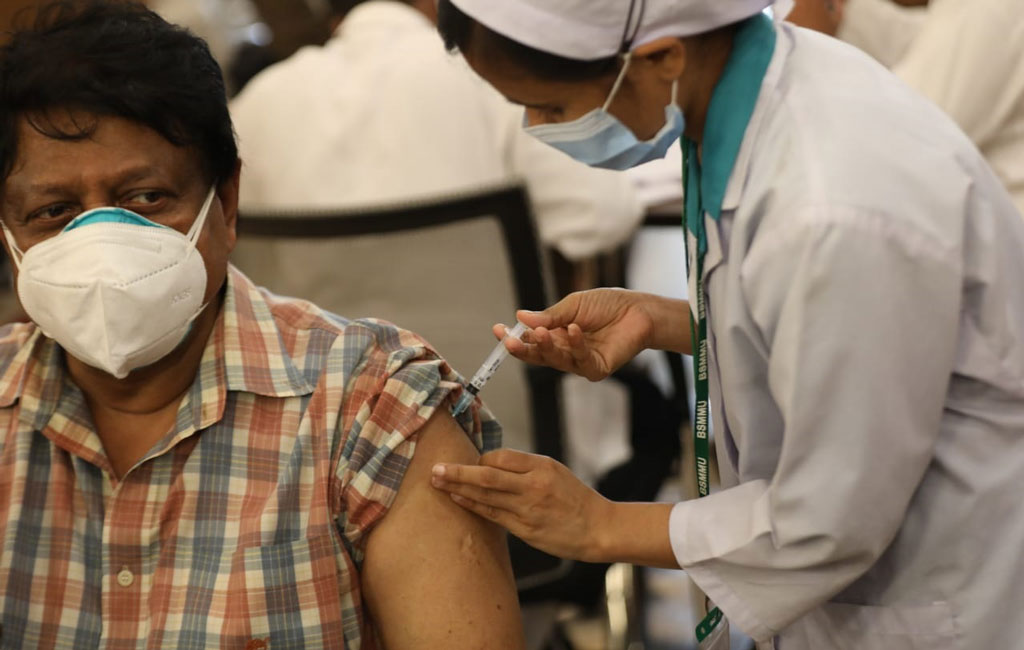 Govt aims to vaccinate 2.5 million people per month, according to budget for FY22
Problems in prioritizing groups, communication strategies, research, monitoring and evaluation need to be addressed to ensure maximum vaccine coverage within a year.
At the targeted rate, only 1% of the population will be vaccinated every two days while the rest will remain at risk. The vaccine program needs to be implemented in a way that ensures the maximum possible vaccine coverage in a year,
Problems with prioritizing groups, communication strategies, a lack of research data and the absence of monitoring and evaluation systems remain.
About 1.5 million people are still waiting for their second dose,
To succeed in the vaccination program and build herd immunity among the people, proper data must be collected. As the new consignment of vaccines is supposed to arrive very soon, the health authorities should revisit the plan and make it more realistic and efficient,
At the time, a spokesperson for the directorate told Dhaka Tribune that the DGHS wanted to administer 200,000 doses a day, as its initial target  was to vaccinate 5,000,000 people every month. However, the target was later lowered due to low initial response from the public and the failure of Serum Institute of India to deliver contractual shipments of the AstraZeneca Covid-19 vaccine.
Thank you